BERLIN
BERLIN
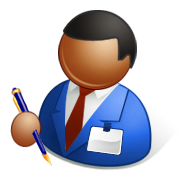 (Arbeitsblatt)
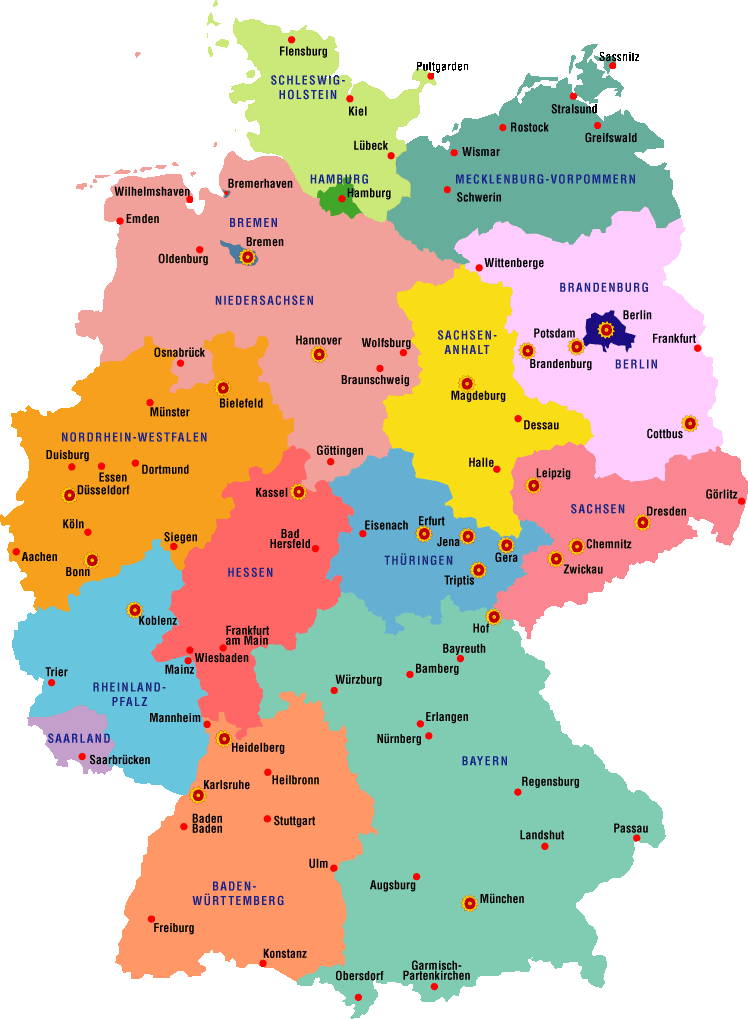 BERLIN
Berlin liegt                    von Deutschland.
im Osten
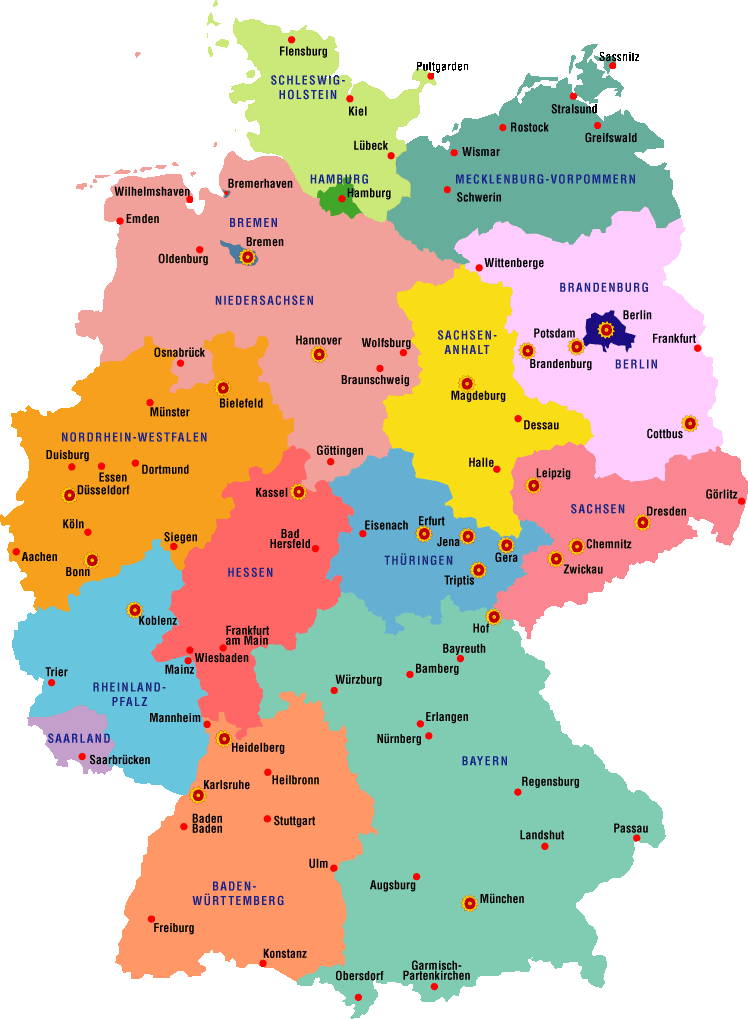 BERLIN
Berlin ist seit 1990                               von Deutschland.
die Hauptstadt
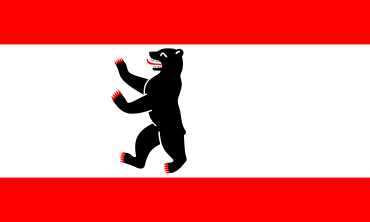 weiß             rot
Die Flagge von Berlin ist            und           .
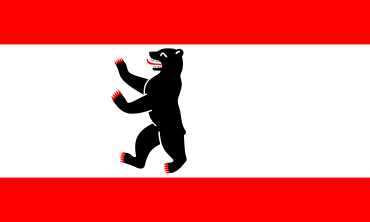 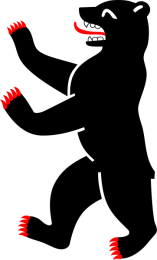 Der Bär
ist das Symbol von Berlin.
ABER WARUM
DER BÄR?
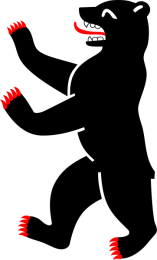 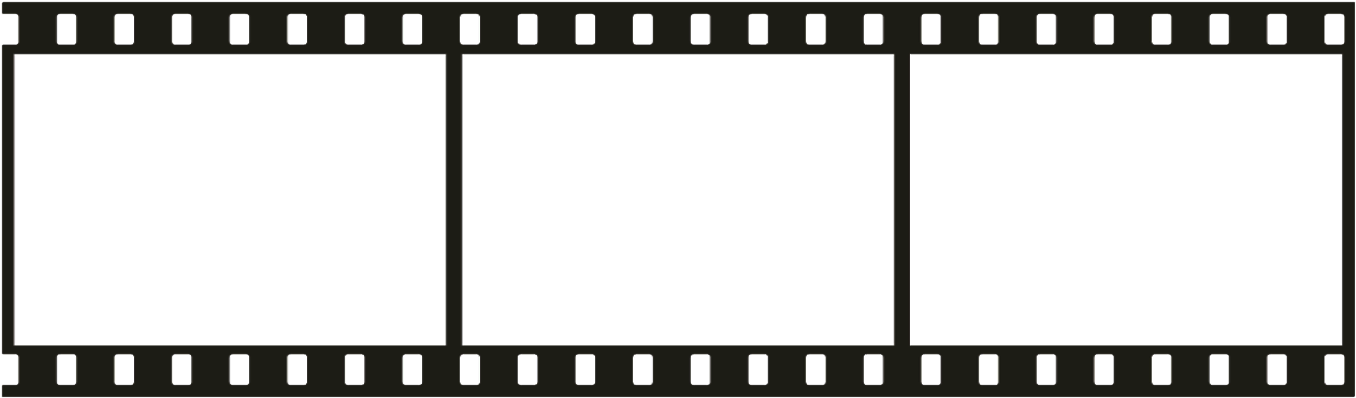 WAS KANN MAN
IN BERLIN SEHEN?
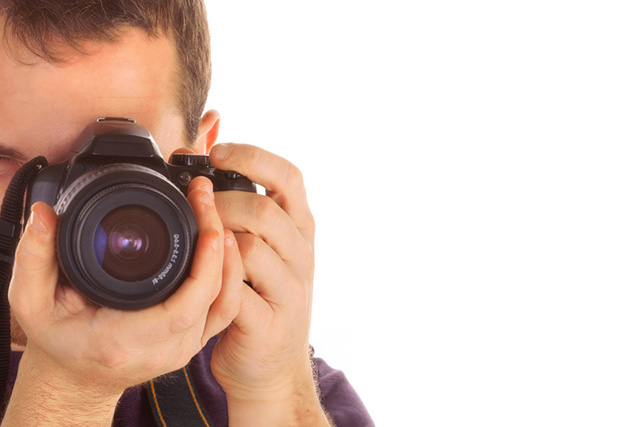 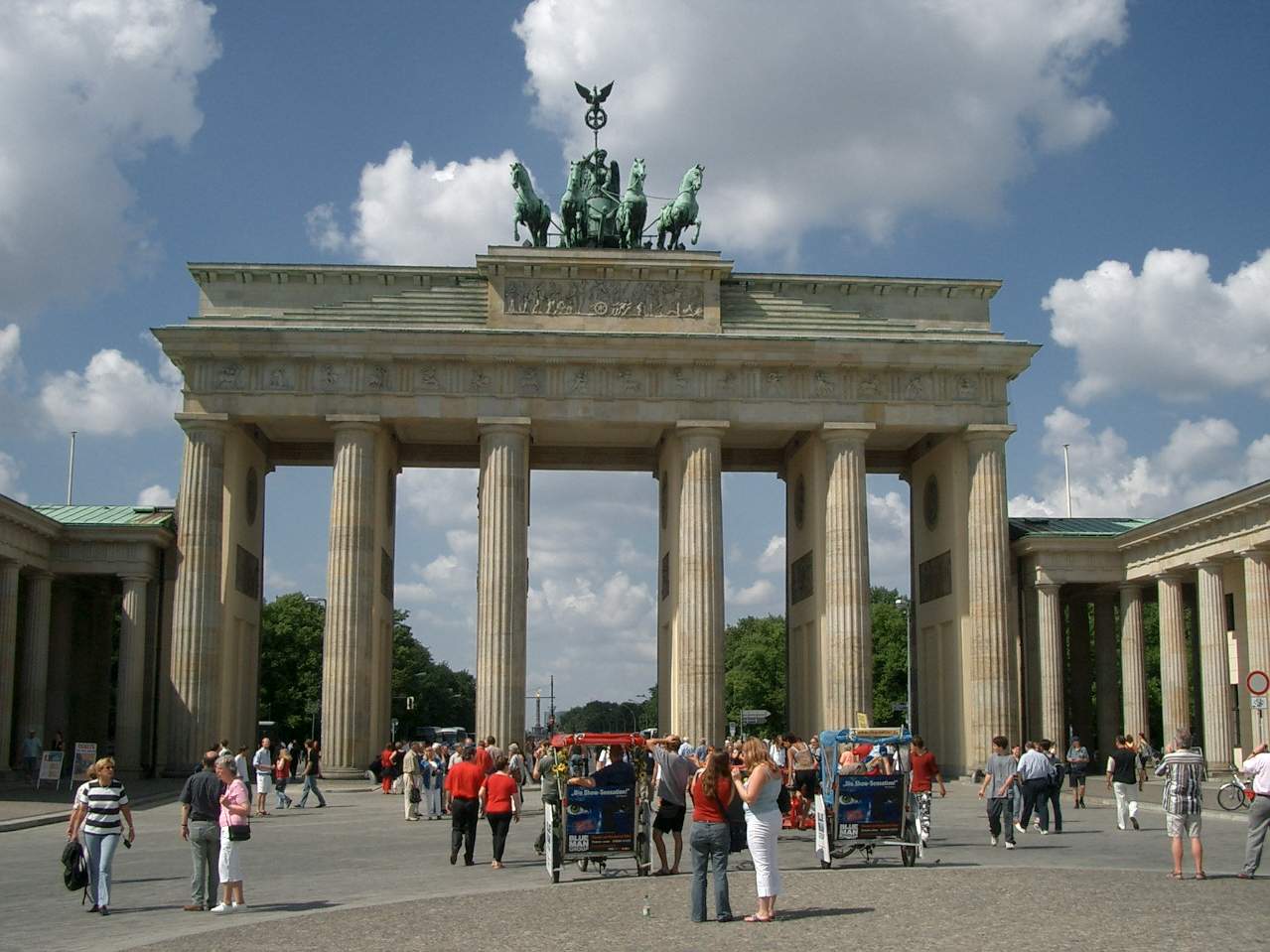 das Brandenburger Tor
Man kann                                           sehen.
Es ist Berlins               .
Symbol
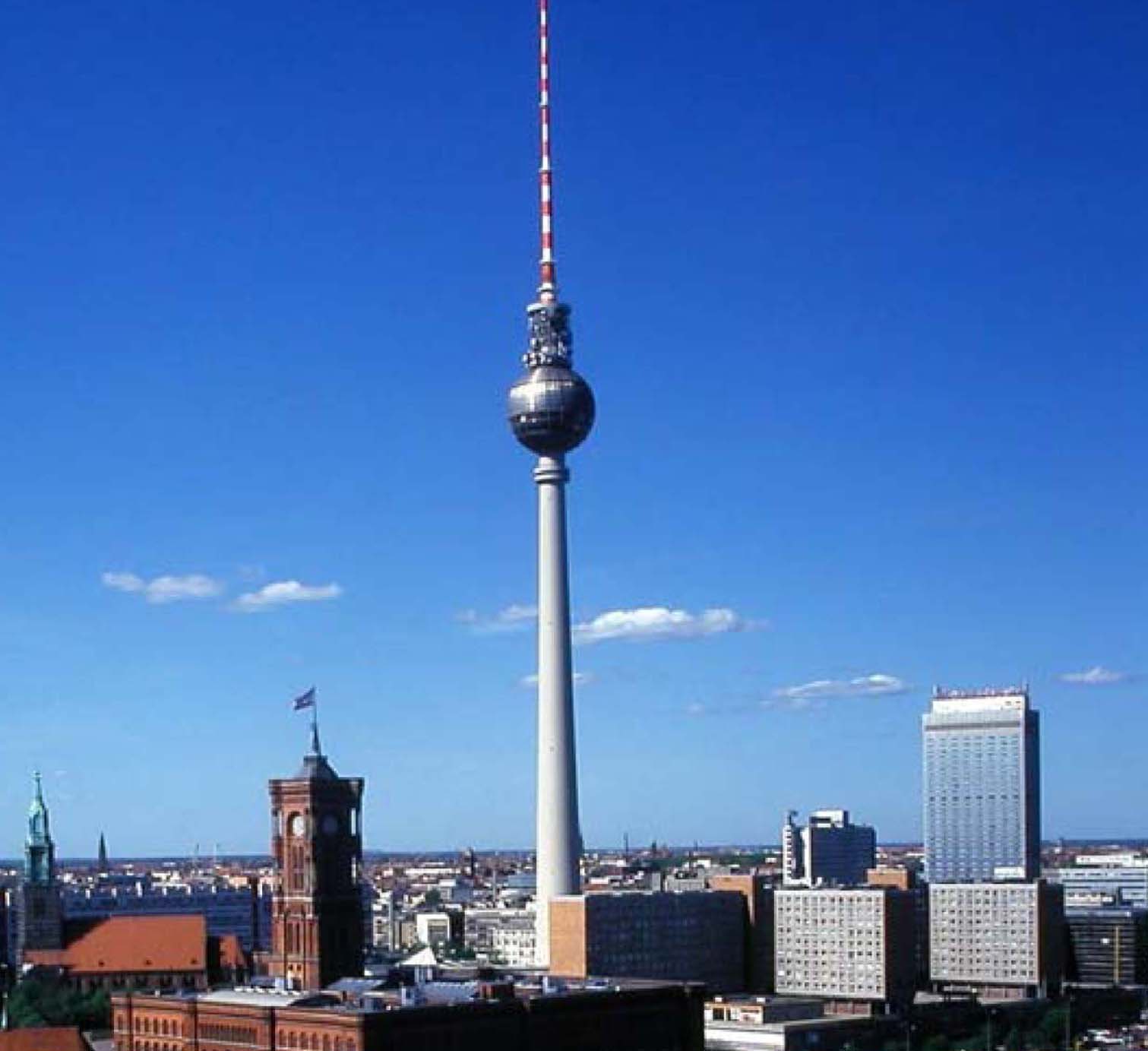 den Fernsehturm
Man kann                                 sehen.
Der Turm ist                      hoch!
368 Meter
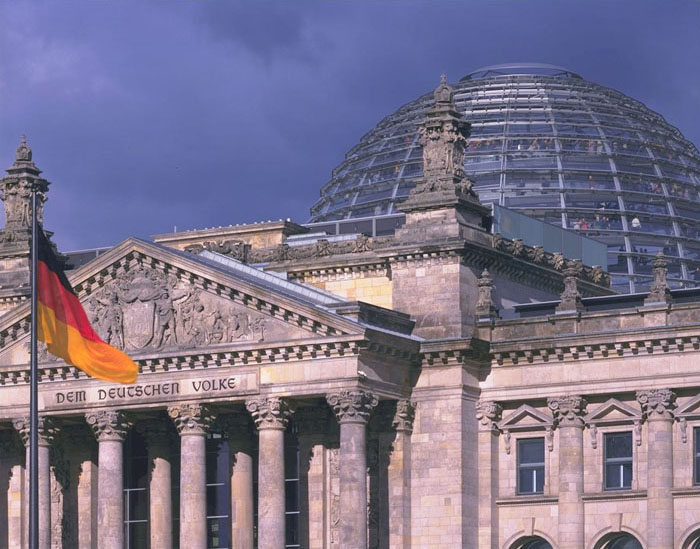 Man kann                            sehen.
den Reichstag
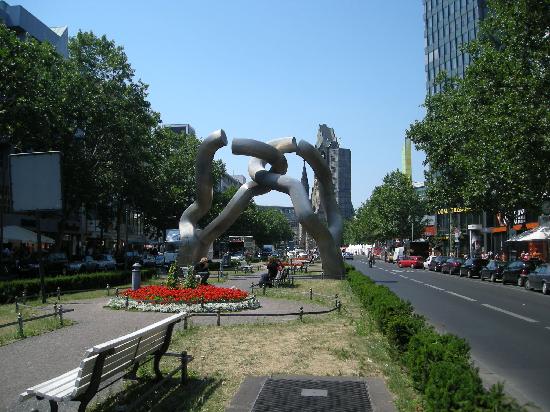 Man kann                           sehen.
den Ku‘damm
shoppen
Da kann man gut                  !
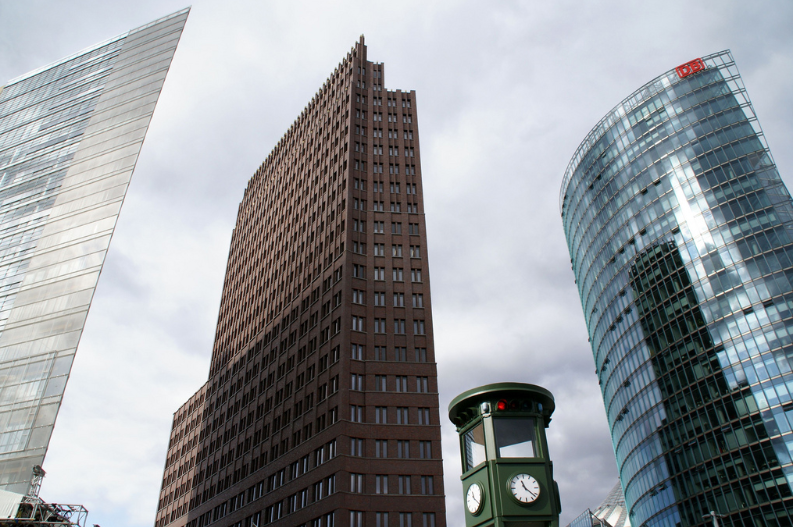 Man kann                                       sehen.
den Potsdamer Platz
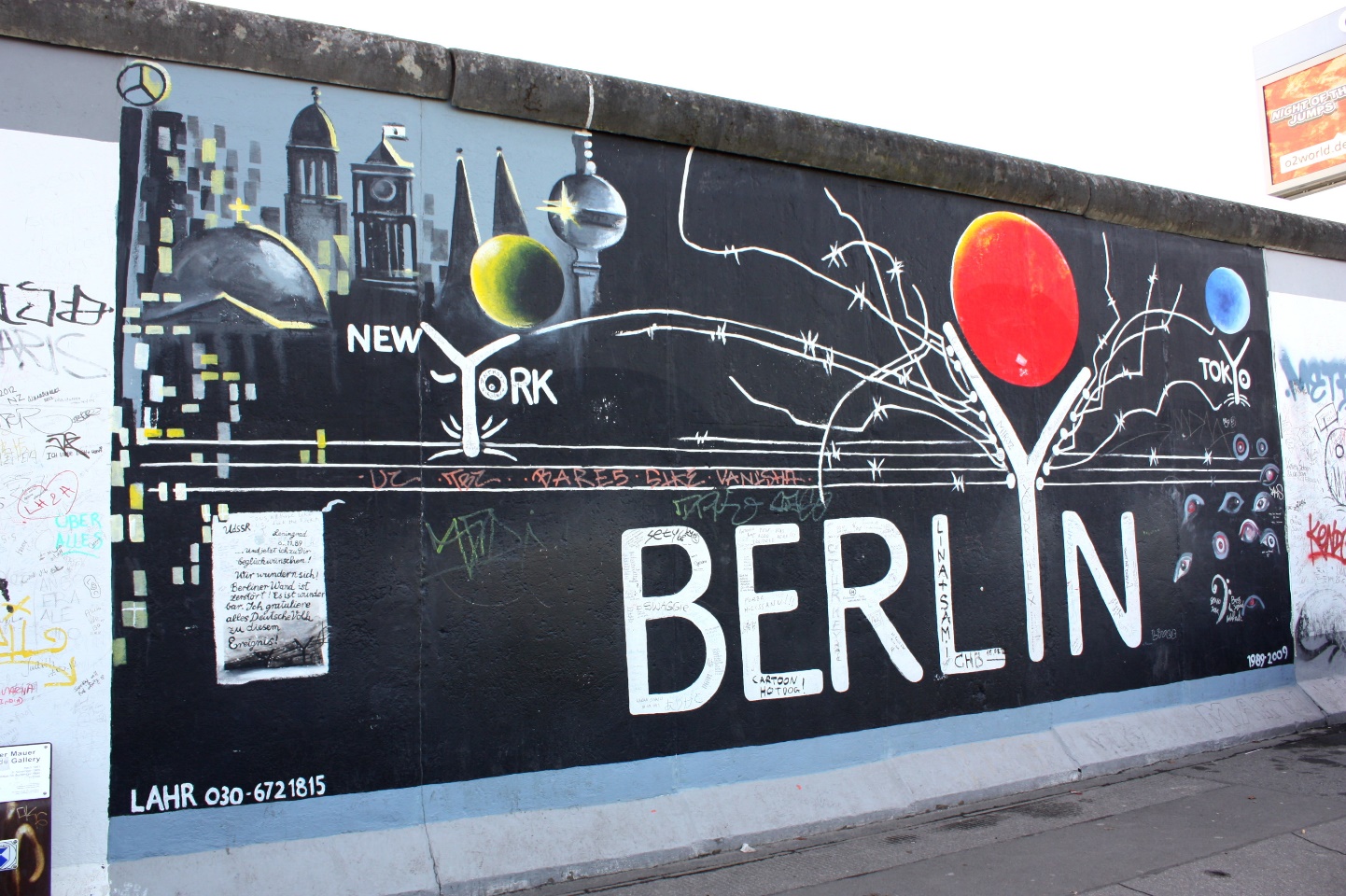 Natürlich kann man auch                               sehen!
Reste der Mauer